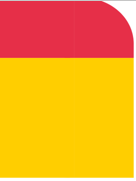 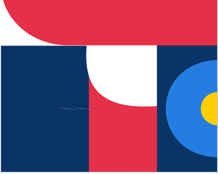 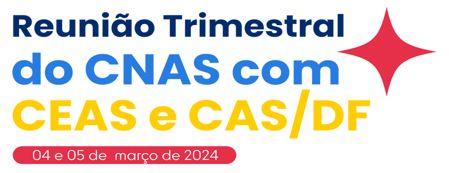 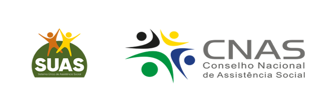 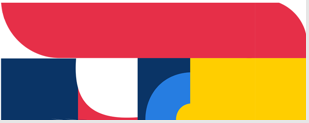 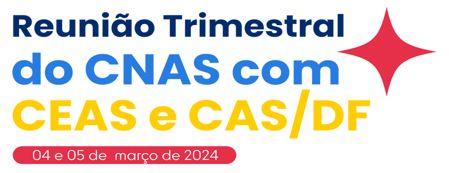 REUNIÃO TRIMETRAL
RESOLUÇÃO CNAS nº 100/2023
Pontos da normativa:

Traz as competências dos Conselhos de Assistência Social;
Afirma como os Conselhos de Assistência Social devem ser criados;
Esclarece da importância da instituição dos Conselhos de Assistência Social constar na lei do Sistema Único da Assistência Social – SUAS em seu nível de governo;
Descreve sobre a estruturação, organização e funcionamento dos CAS – Conselho de Assistência Social; e
Trata do Desempenho dos conselheiros e conselheiras.
REUNIÃO TRIMETRAL
QUANTIDADE DE CONSELHOS ESTADUAIS POR REGIÃO QUE 
RESPONDERAM AO CENSO SUAS
REUNIÃO TRIMETRAL
26
9
7
4
3
3
Norte
Sudeste
Sul
Brasil
Centro-Oeste
Nordeste
2022
Fonte: Censo SUAS/SNAS/MDS
2012
QUANTIDADE DE CONSELHOS MUNICIPAIS POR REGIÃO 
QUE RESPONDERAM AO CENSO SUAS
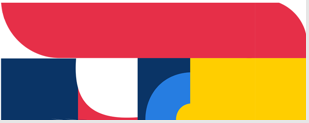 2012: 392
2022: 196 
CMAS NÃO responderam ao formulário
5.376
REUNIÃO TRIMETRAL
1.774
1.590
5.178
1.524
1.652
1.122
1.126
447
446
444
429
Sul
S
Sudeste
te
Cen
Centro-Oeste
Brasil
Nordeste
Sul
Sudeste
Centro-Oeste
Norte
2022
Fonte: Censo SUAS/SNAS/MDS
2012
[Speaker Notes: Colocar obs das quantidades dos que não responderam]
PERCENTUAL DE CONSELHOS ESTADUAIS QUE POSSUEM 
LOCAL/SEDE ESPECÍFICO PARA FUNCIONAMENTO
REUNIÃO TRIMETRAL
Fonte: Censo SUAS/SNAS/MDS
PERCENTUAL DE CONSELHOS MUNICIPAIS QUE POSSUEM 
LOCAL/SEDE ESPECÍFICO PARA FUNCIONAMENTO
REUNIÃO TRIMETRAL
Fonte: Censo SUAS/SNAS/MDS
PERCENTUAL DE CONSELHOS ESTADUAIS QUE POSSUEM 
SECRETÁRIOS(AS) EXECUTIVOS(AS) EXCLUSIVAMENTE NO CONSELHO
REUNIÃO TRIMETRAL
Fonte: Censo SUAS/SNAS/MDS
PERCENTUAL DE CONSELHOS MUNICIPAIS QUE POSSUEM 
SECRETÁRIOS(AS) EXECUTIVOS(AS) EXCLUSIVAMENTE NO CONSELHO
REUNIÃO TRIMETRAL
Fonte: Censo SUAS/SNAS/MDS
ANO DA LEI DOS CONSELHOS ESTADUAIS
Ano da Lei dos Conselhos Estaduais
REUNIÃO TRIMETRAL
30,77%
De 1995 a 2010
De 2010 a 2015
15,38%
De 1995 a 2010
Acima de 2020
3,85%
50%
Fonte: Censo SUAS/SNAS/MDS
[Speaker Notes: Todos os conselhos Estaduais possuem Lei]
ANO DA LEI DOS CONSELHOS MUNICIPAIS
Ano da Lei dos Conselhos Municipais
REUNIÃO TRIMETRAL
35,72%
De 1951 a 1995
De 1996 a 2010
11,45%
De 2011 a 2020
Acima de 2020
6,38%
46,46%
Fonte: Censo SUAS/SNAS/MDS
[Speaker Notes: Temos 12 CMAS que não são criados em Lei]
PROPORÇÃO DE CONSELHOS ESTADUAIS QUANTO A 
REALIZAÇÃO DE REUNIÕES PLENÁRIA NO ANO ANTERIOR
REUNIÃO TRIMETRAL
3,8%
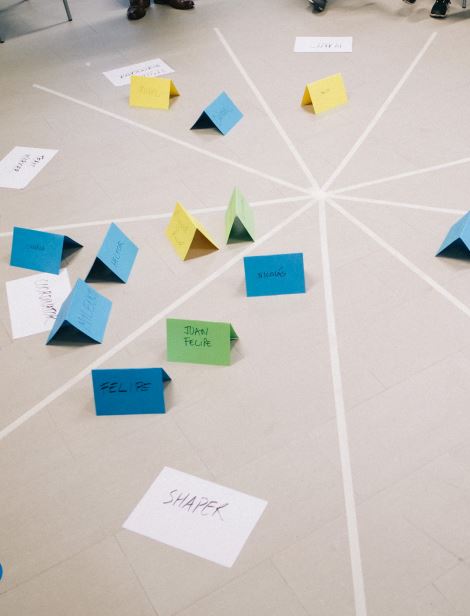 De 0 a 8 reuniões
Número de 
Reuniões
76,9%
De 9 a 16 reuniões
7,7%
De 17 a 20 reuniões
De 21 a 30 reuniões
7,7%
De 31 a 40 reuniões
3,8%
Fonte: Censo SUAS/SNAS/MDS
PROPORÇÃO DE CONSELHOS MUNICIPAIS QUANTO A REALIZAÇÃO DE 
REUNIÕES PLENÁRIAS DO CONSELHO (ORDINÁRIAS E EXTRAORDINÁRIAS)
REUNIÃO TRIMETRAL
Quantidade de Reuniões
ordinárias e extraordinárias
Acima de 12 reuniões
23,57%
Abaixo de 5

14,4%
Entre 5 e 12
62,0%
Fonte: Censo SUAS/SNAS/MDS
PERCENTUAL DE CONSELHOS ESTADUAIS QUANTO A DESTINAÇÃO DE PELO
MENOS 3% DOS IGD BOLSA E IGD SUAS PARA CUSTEAR DESPESAS
REUNIÃO TRIMETRAL
3,85%
3,70%
3,85%
4,00%
3,85%
3,70%
7,69%
100%
100%
100%
11,11%
11,54%
96,15%
96,30%
96,15%
96,00%
96,15%
85,19%
80,77%
2018
2016
2021
2015
2014
2017
2020
2022
2019
2012
NÃO
NÃO SABE
SIM
PERCENTUAL DE CONSELHOS MUNICIPAIS QUANTO A DESTINAÇÃO DE PELO 
MENOS 3% DOS IGD BOLSA E IGD SUAS PARA CUSTEAR DESPESAS
REUNIÃO TRIMETRAL
5,47%
6,50%
5,79%
7,25%
7,77%
8,59%
6,81%
7,69%
10,06%
10,50%
9,65%
6,78%
8,66%
9,06%
8,93%
8,76%
20,61%
12,73%
10,81%
8,74%
11,01%
34,46%
87,75%
85,56%
84,44%
83,56%
83,30%
80,02%
81,60%
80,39%
78,69%
72,58%
55,48%
2021
2022
2019
2020
2016
2014
2017
2012
2018
2013
2015
NÃO
Fonte: Censo SUAS/SNAS/MDS
NÃO SABE
SIM
PERCENTUAL DE TEMAS DISCUTIDOS PELOS CONSELHOS ESTADUAIS DE ASSISTÊNCIA SOCIAL
100%
Planejamento das atividades do conselho
92,30%
92,30%
REUNIÃO TRIMETRAL
88,50%
Deliberações da(s) Conferência(s)
80,80%
88,50%
100%
Demonstrativo de Execução Físico-Financeira
96,20%
88,50%
69,20%
Benefícios eventuais
65,40%
73,10%
100%
Plano de Ação
100%
69,20%
73,10%
Plano de Assistência Social
76,90%
65,40%
80,80%
Acompanhamento do Programa Bolsa Família
84,60%
61,50%
65,40%
Plano Plurianual (PPA), Lei de Diretrizes Orçamentárias (LDO) e/ou Lei de Orçamento Anual (LOA)
57,70%
61,50%
38,50%
Acompanhamento do Benefício de Prestação Continuada
57,70%
34,60%
2014
2022
2018
PERCENTUAL DE TEMAS DISCUTIDOS PELOS CONSELHOS MUNICIPAIS DE ASSISTÊNCIA SOCIAL
97,31%
Demonstrativo de Execução Físico-Financeira
97,02%
93,53%
REUNIÃO TRIMETRAL
95,88%
Plano de Ação
94,30%
85,23%
83,17%
Plano de Assistência Social
79,06%
81,94%
67,41%
Benefícios eventuais
77,22%
81,42%
80,58%
Deliberações da(s) Conferência(s)
80,95%
72,60%
76,05%
Acompanhamento do Programa Bolsa Família
81,65%
69,47%
70,57%
Planejamento das atividades do conselho
76,46%
67,35%
62,63%
Plano Plurianual (PPA), Lei de Diretrizes Orçamentárias (LDO) e/ou Lei de Orçamento Anual (LOA)
64,32%
63,39%
46,46%
Acompanhamento do Benefício de Prestação Continuada
64,01%
52,18%
Fonte: Censo SUAS/SNAS/MDS
2014
2022
2018
PERCENTUAL DE CONSELHO MUNICIPAL QUE  APROVOU EM RESOLUÇÃO OS 
CRITÉRIOS E PRAZOS PARA ACESSO AOS BENEFÍCIOS EVENTUAIS
REUNIÃO TRIMETRAL
Fonte: Censo SUAS/SNAS/MDS
RESOLUÇÃO CNAS nº 99/2023
Caracteriza os usuários, seus direitos, suas organizações e sua participação na Política Pública de Assistência Social e no Sistema Único de Assistência Social e no Sistema Único de Assistência Social. De forma clara a normativa estabelece quem são os usuários dessa política, além de afirmar a responsabilidade do órgão gestor em assegurar que esse segmento esteja presente nas instâncias de participação e de deliberação do SUAS, inclusive com recursos financeiros e orçamentários.

Pontos da normativa:
Dos Usuários e suas organizações;
Dos Direitos dos Usuários; e
Da Participação dos Usuários.
REUNIÃO TRIMETRAL
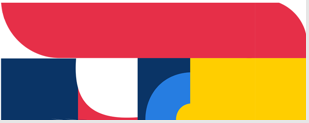 REPRESENTANTES DE USUÁRIOS(AS) NOS 
CONSELHOS ESTADUAIS DE ASSISTÊNCIA SOCIAL
72%
Representante de fórum ou coletivo de usuários(as)
REUNIÃO TRIMETRAL
80,77%
73,08%
52%
Beneficiários(as) do Programa Bolsa Família
38,46%
50%
48%
Usuário(a) de serviços socioassistenciais de 
Proteção Social Básica
50%
34,62%
44%
Beneficiário(a) ou família de beneficiários(as) do BPC
42,31%
14,30%
26,48%
Representante de associação comunitária ou de moradores
28,76%
38,46%
40%
Usuário(o) de serviços socioassistenciais de 
Proteção Social Especial
42,31%
34,62%
20%
Outros
11,54%
19,23%
Fonte: Censo SUAS/SNAS/MDS
2014
2022
2018
REPRESENTANTES DE USUÁRIOS(AS) NOS 
CONSELHOS MUNICIPAIS DE ASSISTÊNCIA SOCIAL
75,29%
Usuário(a) de serviços socioassistenciais de 
Proteção Social Básica
REUNIÃO TRIMETRAL
76,68%
28,40%
69,11%
Beneficiários(as) do Programa Bolsa Família
69,72%
25,60%
40,29%
Beneficiário(a) ou família de beneficiários(as) do BPC
42,39%
15,80%
39,89%
Representante de associação comunitária ou de moradores
39,54%
14,30%
26,48%
Usuário(a) de serviços socioassistenciais de Proteção Social Especial
28,76%
10,50%
10,71%
Representante de fórum ou coletivo de usuários(as)
10,96%
4,00%
2%
Outros
3,98%
1,5%
Fonte: Censo SUAS/SNAS/MDS
2014
2022
2018
PERCENTUAL DE CONSELHOS ESTADUAIS QUE PUBLICAM AS 
RESOLUÇÕES EM DIÁRIO OFICIAL
REUNIÃO TRIMETRAL
3,8%
3,8%
11,21%
100%
100%
100%
96,20%
100%
96,20%
2017
2018
2017
2018
2019
2019
Todas as deliberações/resoluções são publicada
A maioria das deliberações/resoluções é publicada
Fonte: Censo SUAS/SNAS/MDS
PERCENTUAL DE CONSELHOS MUNICIPAIS QUE PUBLICAM AS
RESOLUÇÕES EM DIÁRIO OFICIAL
REUNIÃO TRIMETRAL
35,08%
36,80%
39,83%
39,76%
42,83%
44,07%
1,86%
1,25%
1,26%
1,31%
1,26.%
0,96%
38,04%
33,58%
37,99%
33,61%
29,10%
28,40%
13,80%
13,88%
13,16%
14,00%
15,48%
15,05%
11,21%
11,45%
10,78%
11,30%
11,32%
11,51%
2017
2018
2020
2021
2022
2019
A minoria das deliberações/resoluções é publicada
A metade das deliberações/resoluções é publicada
Todas as deliberações/resoluções é publicada
A maioria das deliberações/resoluções é publicada
Fonte: Censo SUAS/SNAS/MDS
Nenhuma das deliberações/resoluções é publicada
PRINCIPAIS ESTRATÉGIAS DOS CONSELHOS ESTADUAIS 
DE COMUNICAÇÃO COM O USUÁRIO
95,70%
O  Conselho disponibiliza contatos para o público
(e-mail, telefone, whatsapp)
REUNIÃO TRIMETRAL
43,50%
O Conselho tem página nas redes sociais
(Facebook, blog etc)
17,40%
Outros
O Conselho divulga ações e temas discutidos pelo Conselho nos equipamentos da Assistência Social
17,40%
O Conselho convida usuários(as), além dos(as) conselheiros(as), para participação nas reuniões plenárias
17,40%
17,40%
O Conselho tem canal de recebimento de denúncias
11,50%
Não há mecanismos de comunicação
2022
Fonte: Censo SUAS/SNAS/MDS
PRINCIPAIS ESTRATÉGIAS DOS CONSELHOS MUNICIPAIS 
DE COMUNICAÇÃO COM O USUÁRIO
O  Conselho disponibiliza contatos para o público
(e-mail, telefone, whatsapp)
64,54%
REUNIÃO TRIMETRAL
O Conselho convida usuários(as), além dos(as) conselheiros(as), para participação nas reuniões plenárias
49,87%
O Conselho divulga ações e temas discutidos pelo Conselho nos equipamentos da Assistência Social
39,07%
Não há mecanismos de comunicação
14,92%
8,88%
O Conselho tem canal de recebimento de denúncias
8,26%
O Conselho tem página nas redes sociais
(Facebook, blog etc)
Outros
5,47%
2022
Fonte: Censo SUAS/SNAS/MDS
ID CONSELHO - CMAS
REUNIÃO TRIMETRAL
2,91
2,93
2,85
2,79
2,91
2,69
2,69
2,71
2,68
3,06
3,20
2,60
3,21
3,08
2,39
2,28
2,32
2,25
2,88
2,93
3,14
2,46
2,86
2,79
2,90
2,89
2,90
2,80
2,65
2,80
2,69
2,78
2,89
2,89
2,92
2,91
2016
2014
2017
2022
2015
2019
2020
2021
2018
Estrutura Administrativa
Dinâmica de Funcionamento
Composição do Conselho
Fonte: Censo SUAS/SNAS/MDS
ID Conselho
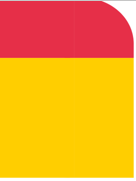 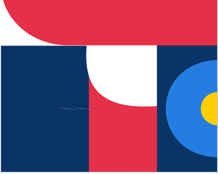 OBRIGADA
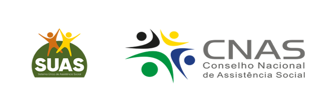 Comissão de Apoio aos Conselhos
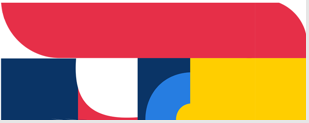 Brasília, 05 de março de 2024.